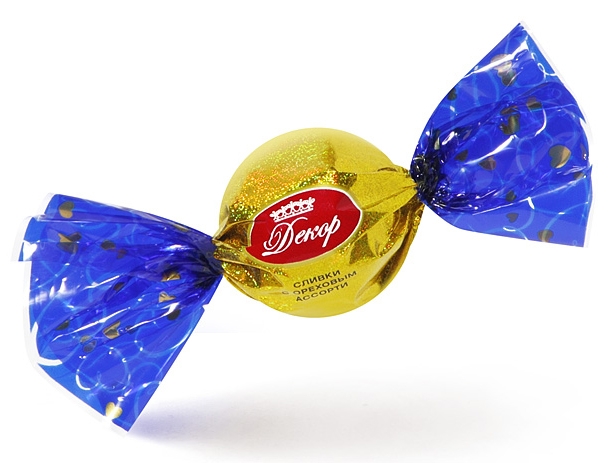 Проект на тему:«Орфограммы на фантиках»
Ученики 2 «В» класса 
Смирнова Наталья
Кузнецов Максим
Руководитель: Палачева О. М.
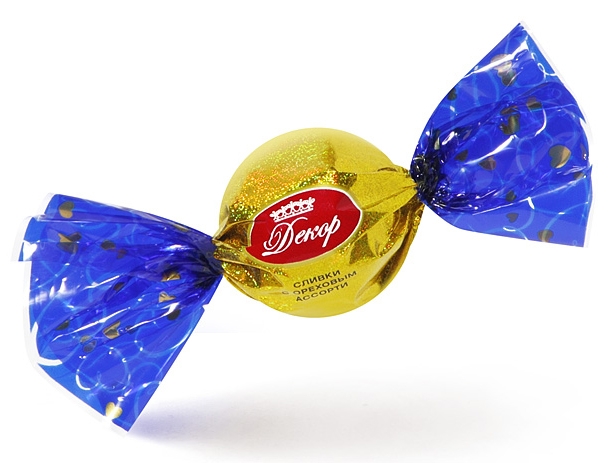 Гипотеза исследования
В словах на фантиках есть орфограммы.
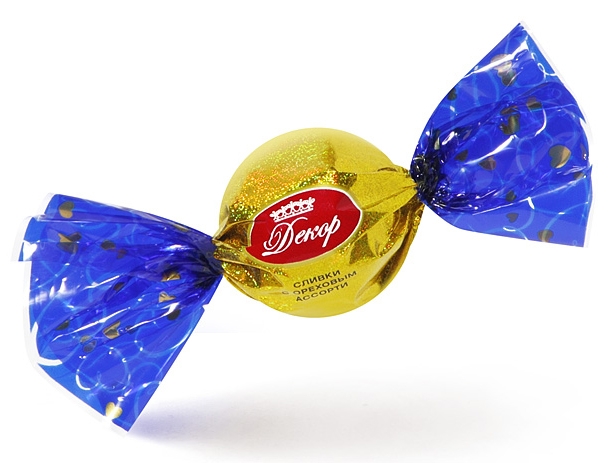 Цель
Найти орфограммы на фантиках.
Задачи
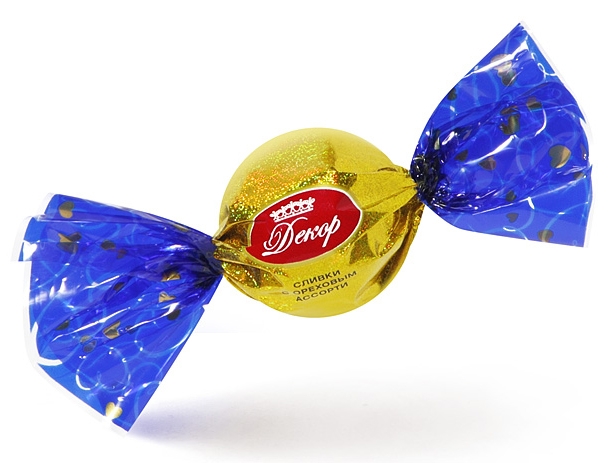 1. Собрать коллекцию фантиков
2. Дать определение понятию орфограмма
3. Выявить виды орфограмм на фантиках.
Орфограмма -это
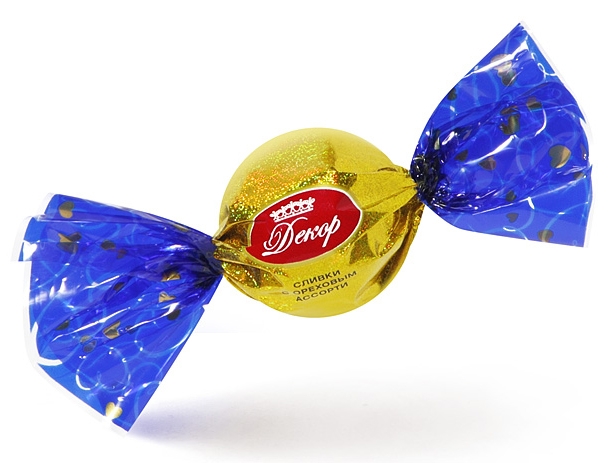 «опасное место  в слове»;
написание слова по определенному  правилу.
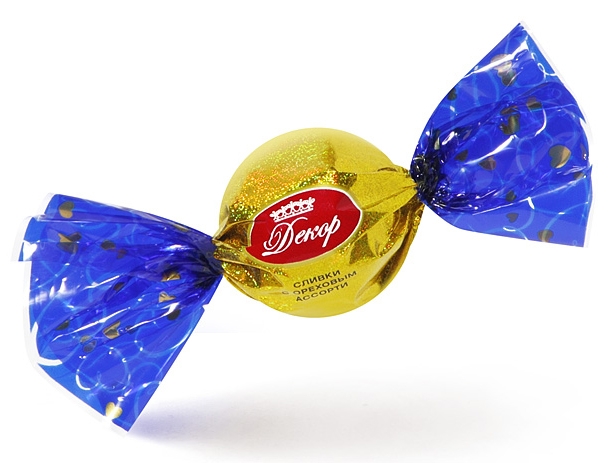 Виды орфограмм.
Разделительный мягкий знак.
Мягкий знак показатель мягкости.
Безударная гласная в корне.
Звонкий согласный в корне слова.
Непроизносимый согласный в корне
Чк чн
Чу щу
Правописание суффиксов -ик-, -ек-
Разделительный мягкий знак
Мягкий знак, как показатель мягкости
Безударная гласная в корне слова
Правописание согласного в корне слова
Непроизносимый согласный в корне слова
Чк- чн
Чу-щу
Правописание –ик-, -ек-
Спасибо за внимание!
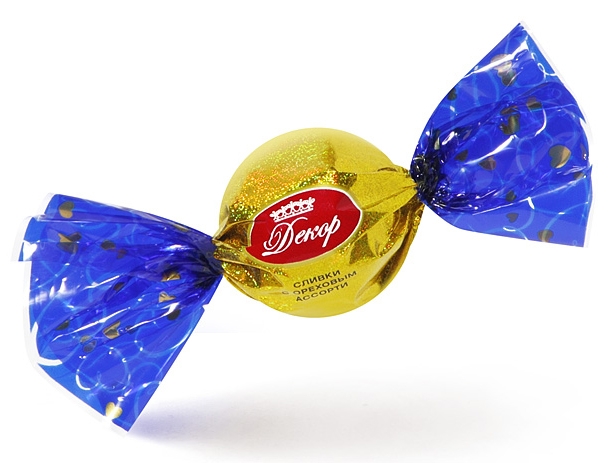 Приятного аппетита!